Welcome to our class 3C
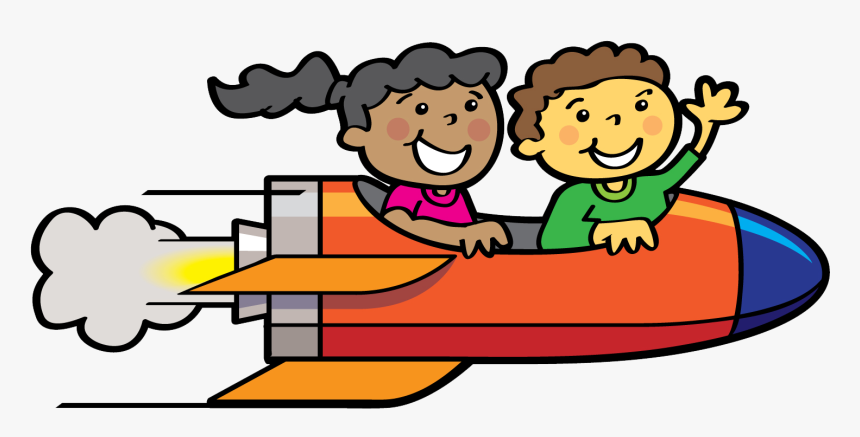 Teacher: Nguyen Thi Thuy Vinh
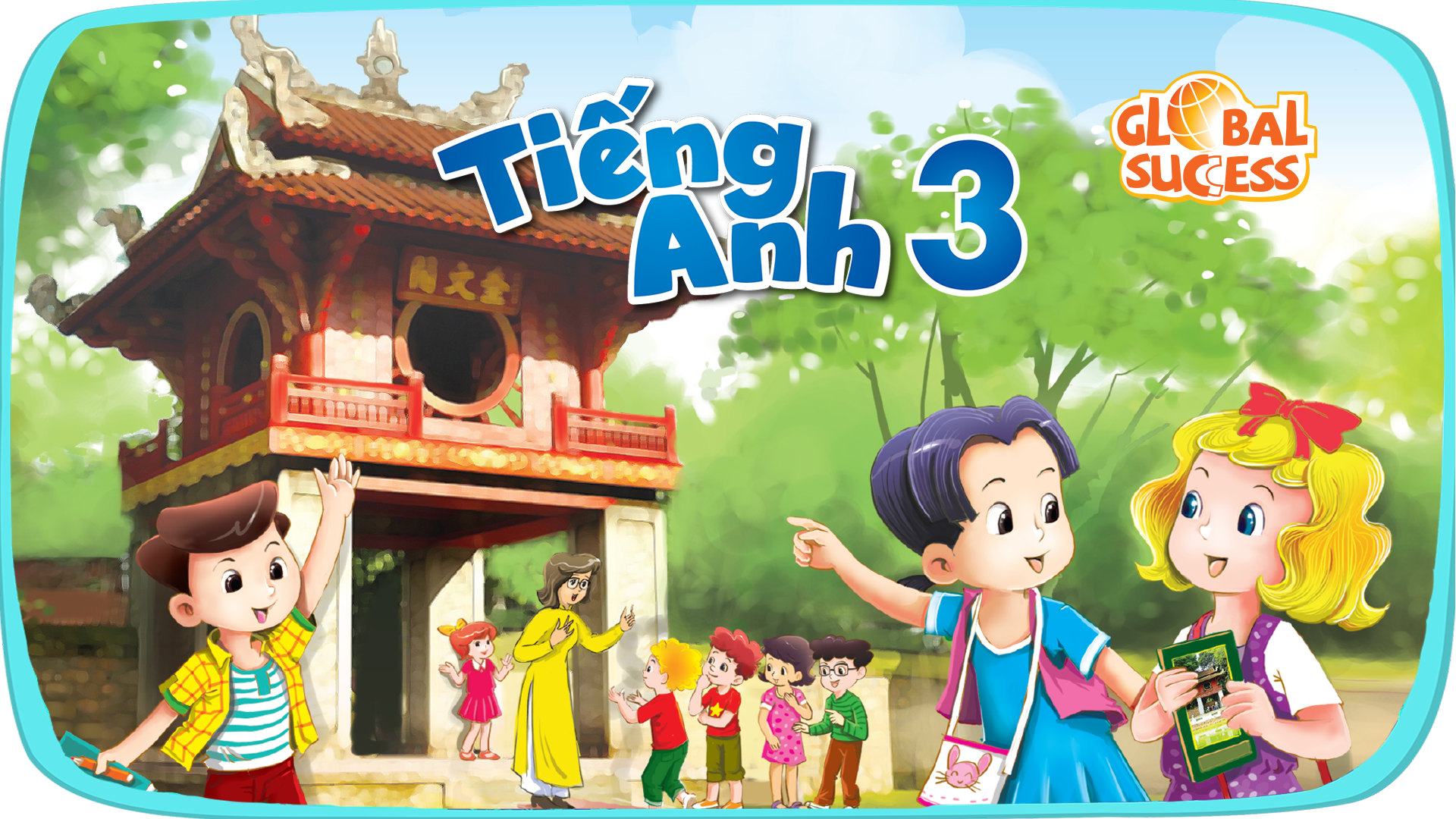 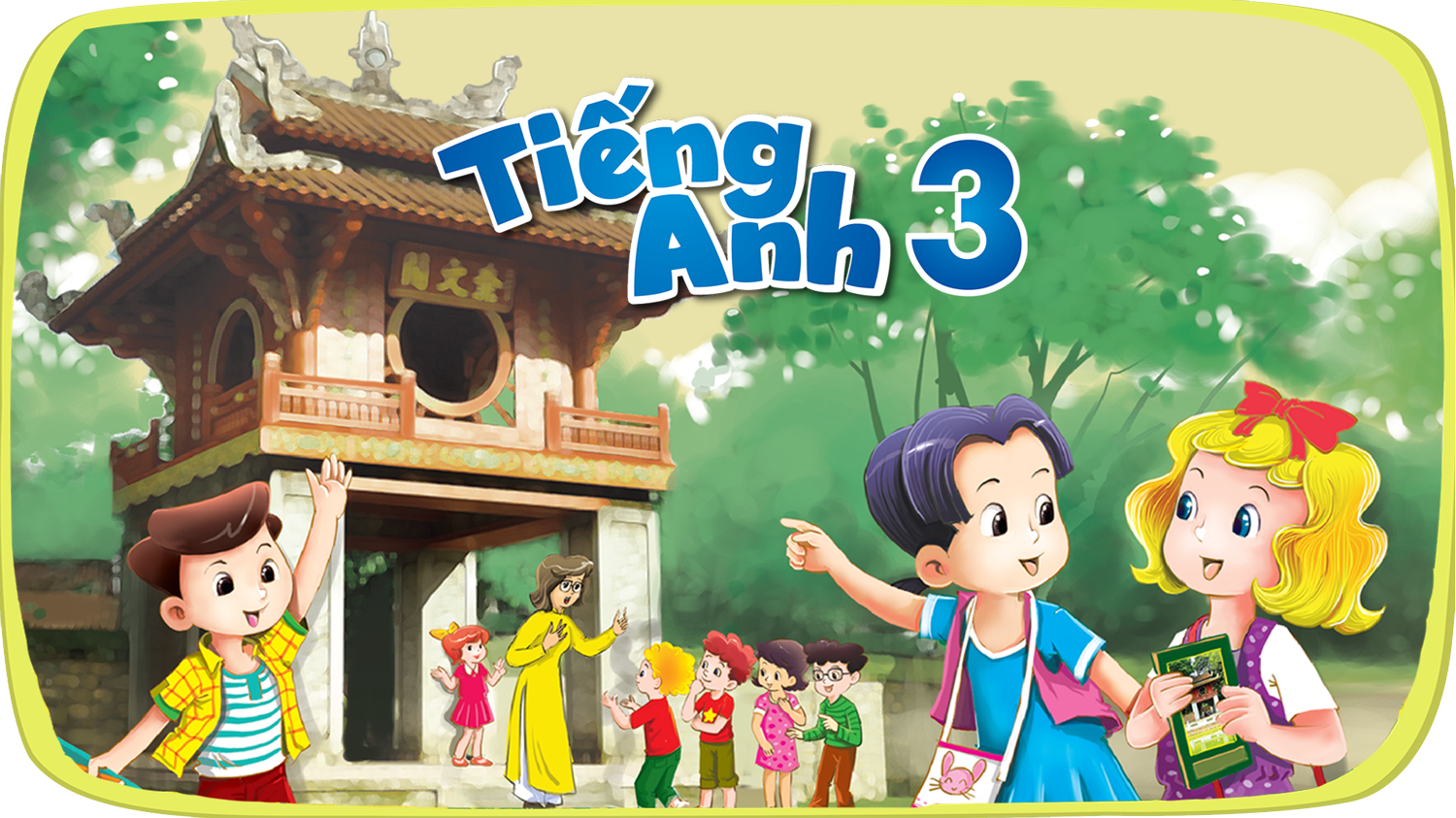 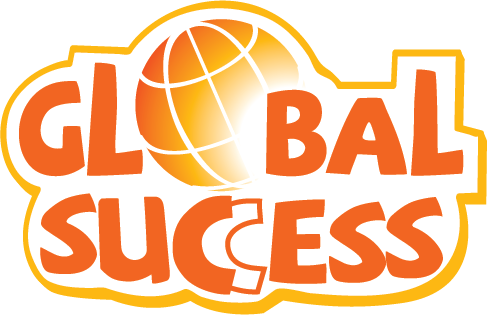 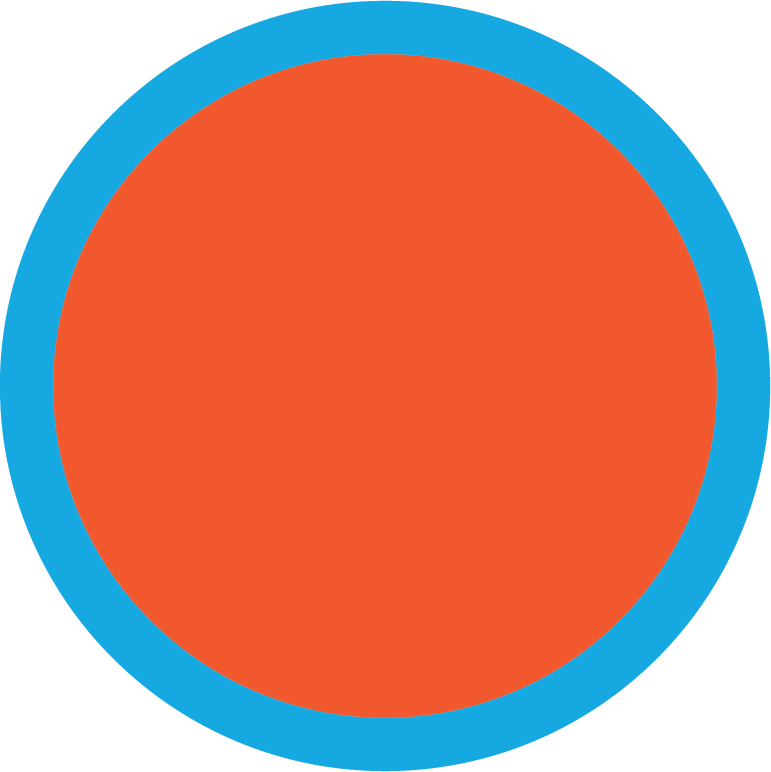 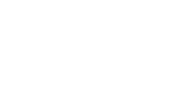 16
My petslesson 2 period 4
01
Warm up
Sing a song
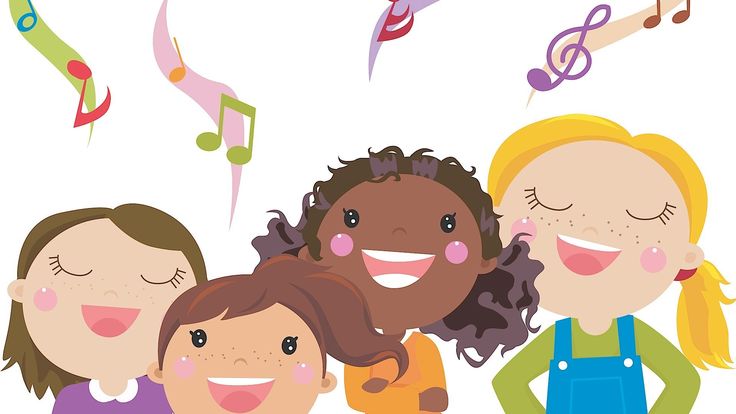 [Speaker Notes: https://www.youtube.com/watch?v=pWepfJ-8XU0]
02
Activity 4
Listen and number
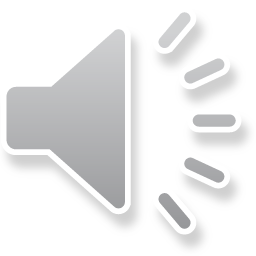 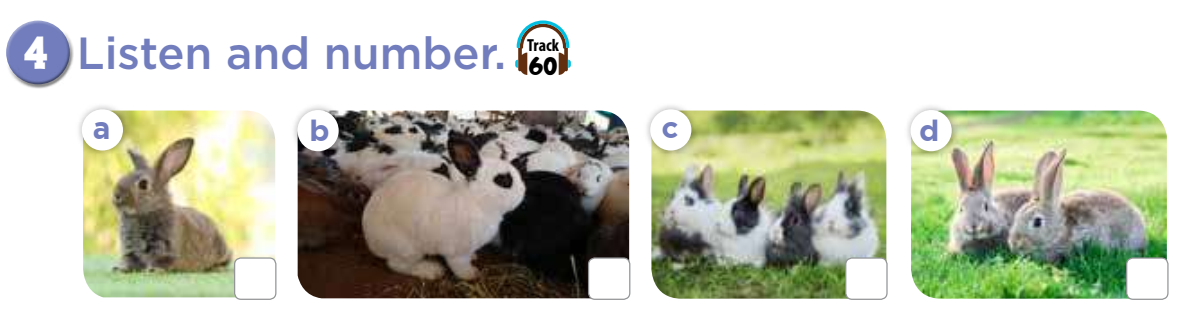 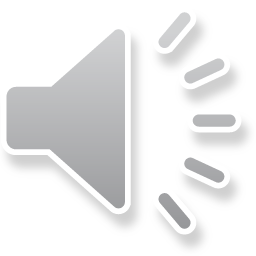 4
3
1
2
03
Activity 5
Look, complete and read
How many ………..do you have?
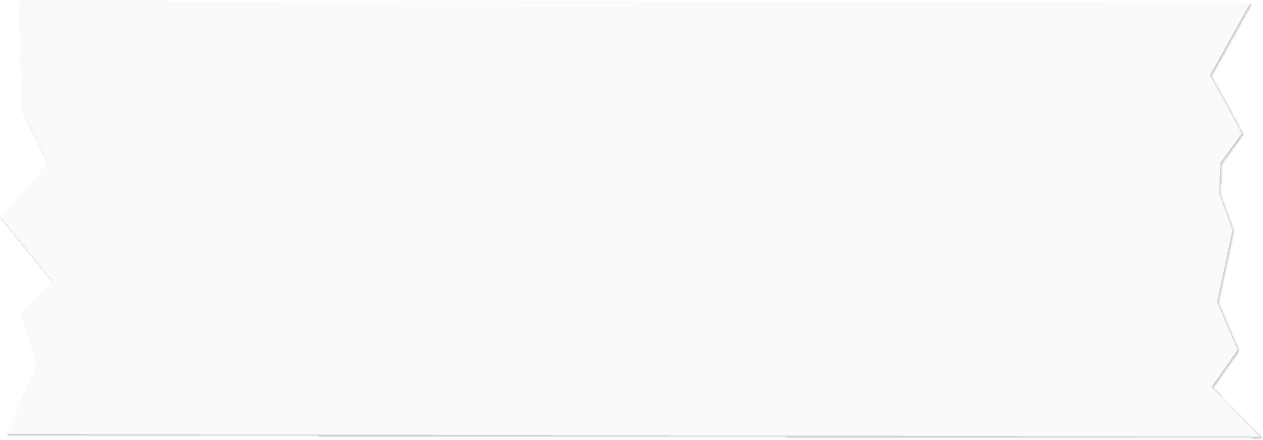 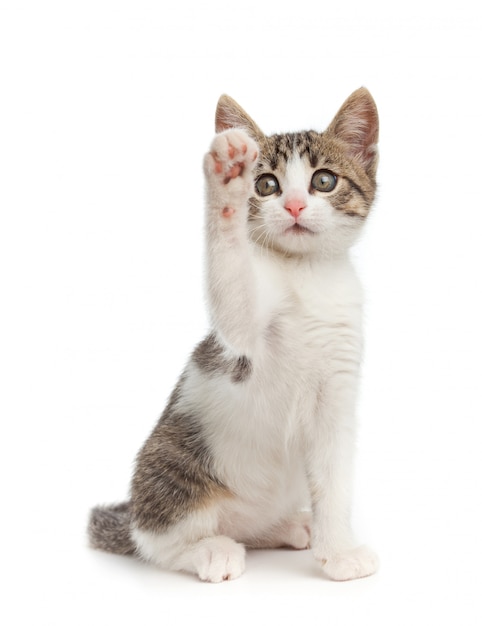 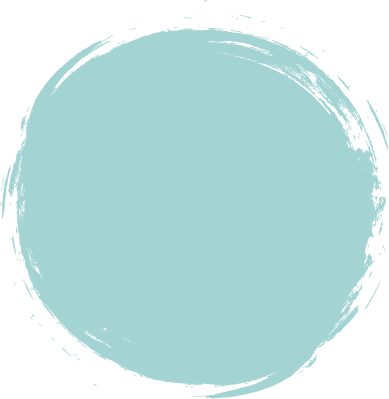 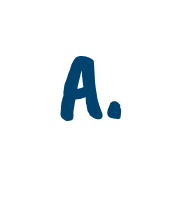 cat
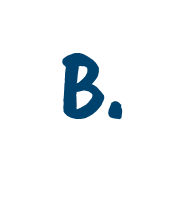 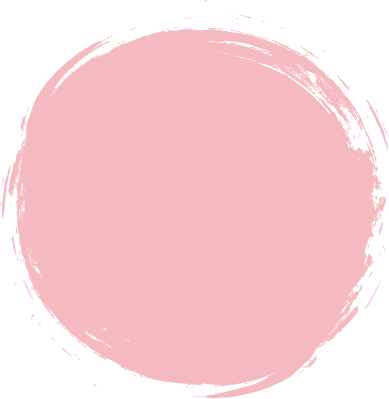 a cat
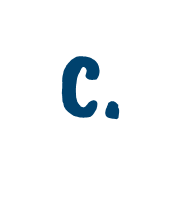 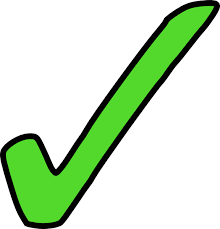 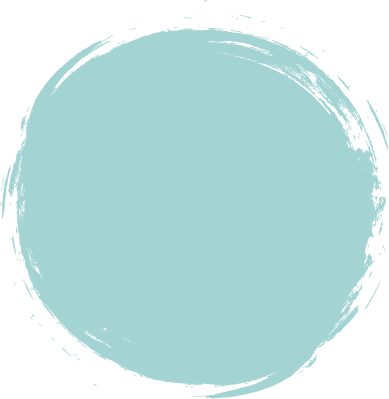 cats
[Speaker Notes: https://www.freepik.com/premium-photo/puppy-cat_4193304.htm#query=cats&position=7&from_view=search]
……………… many rabbits do you have?
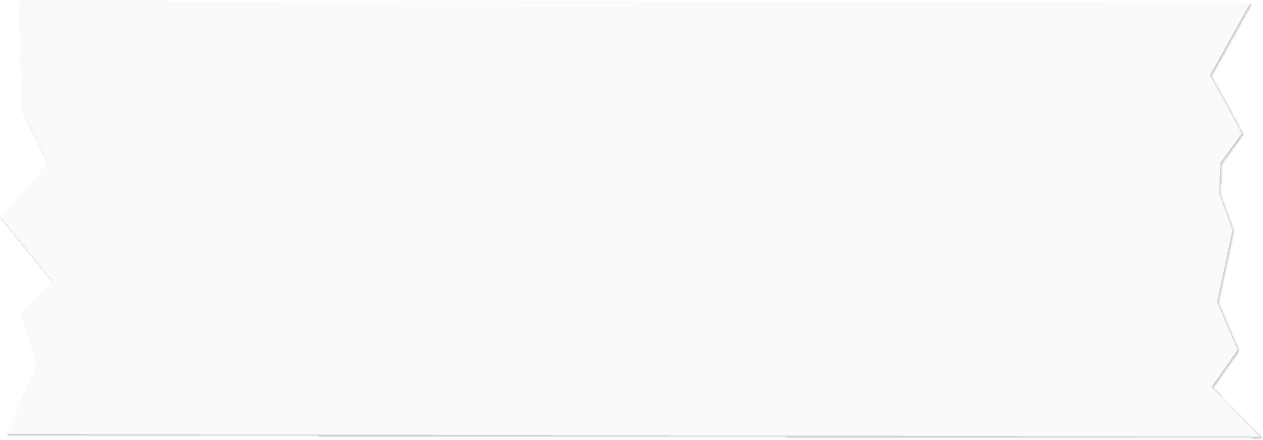 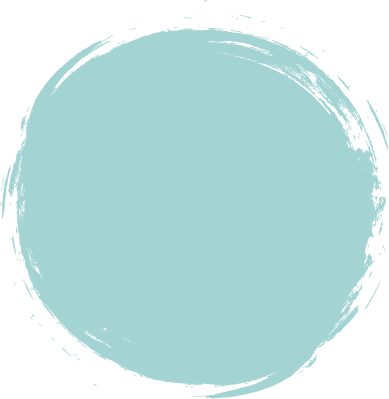 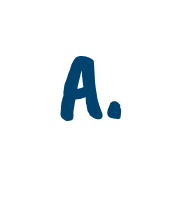 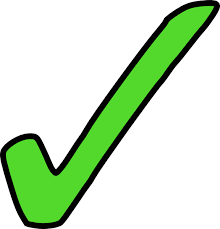 How
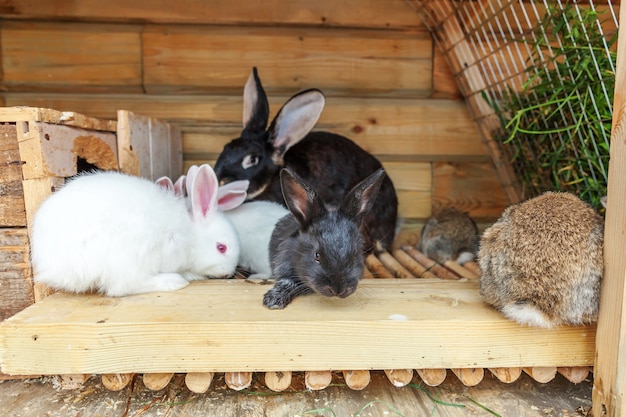 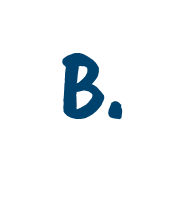 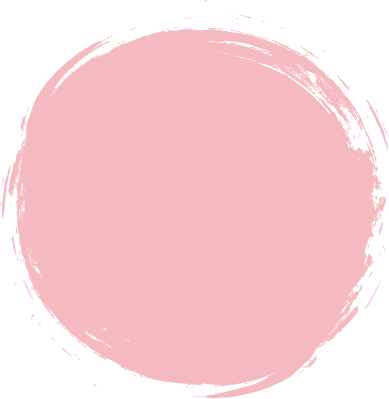 What
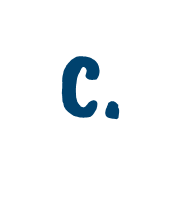 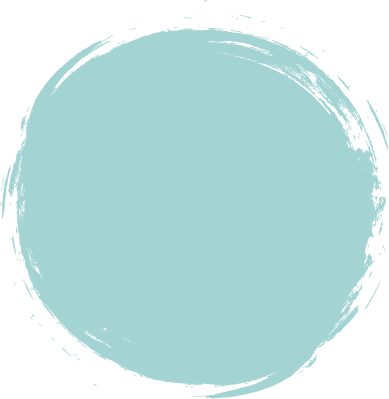 Who
[Speaker Notes: https://www.freepik.com/premium-photo/many-different-small-feeding-rabbits-animal-farm-rabbit-hutch_10916142.htm#query=many%20rabbits%20pets&position=17&from_view=search]
How many cats do you have?
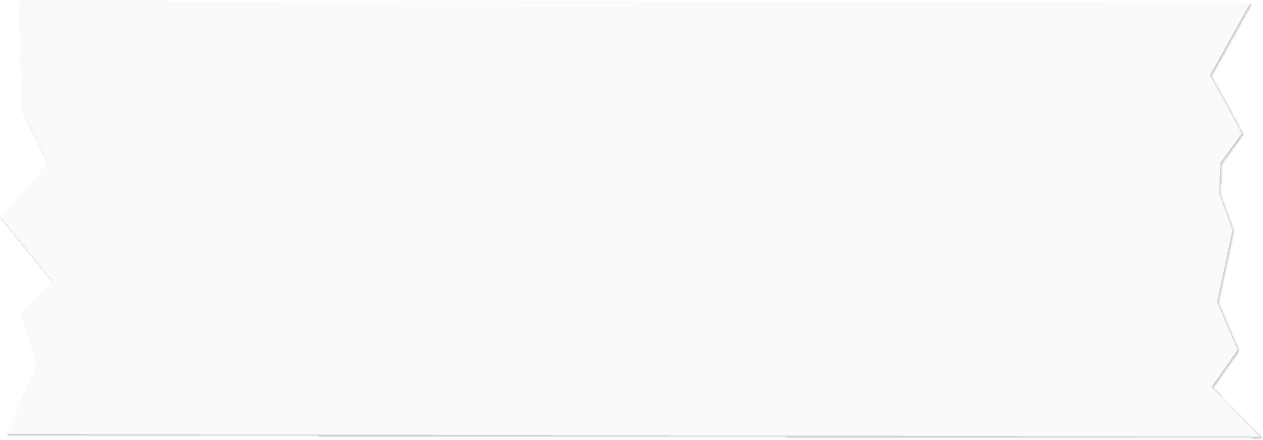 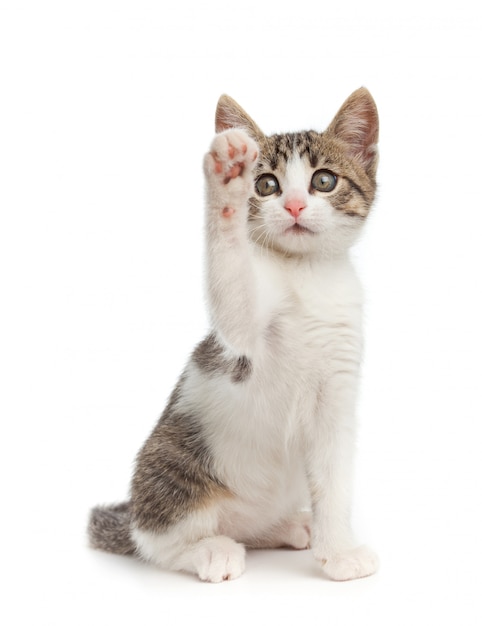 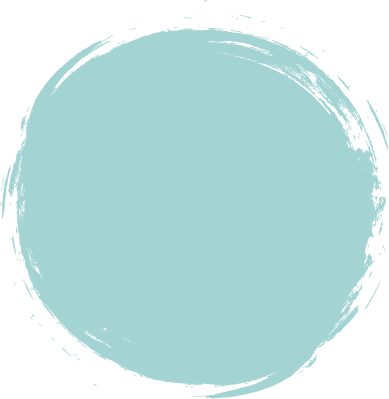 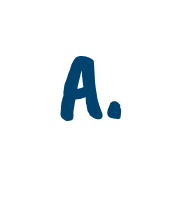 I have one cat.
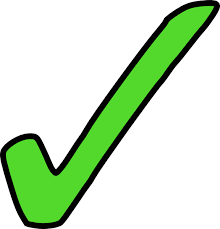 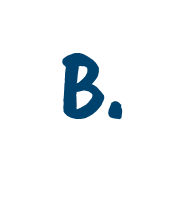 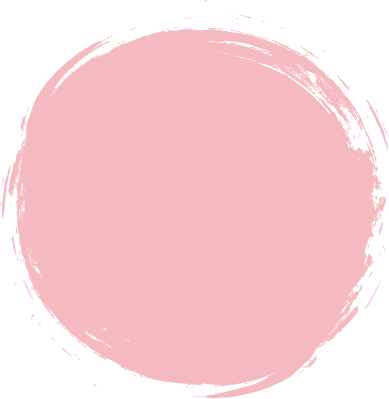 I have some cats.
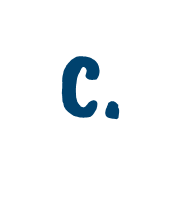 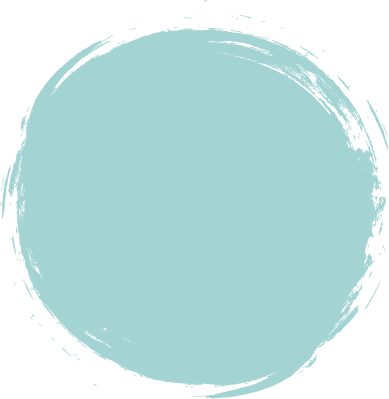 I have many cats.
[Speaker Notes: https://www.freepik.com/premium-photo/puppy-cat_4193304.htm#query=cats&position=7&from_view=search]
How many parrots do you have?
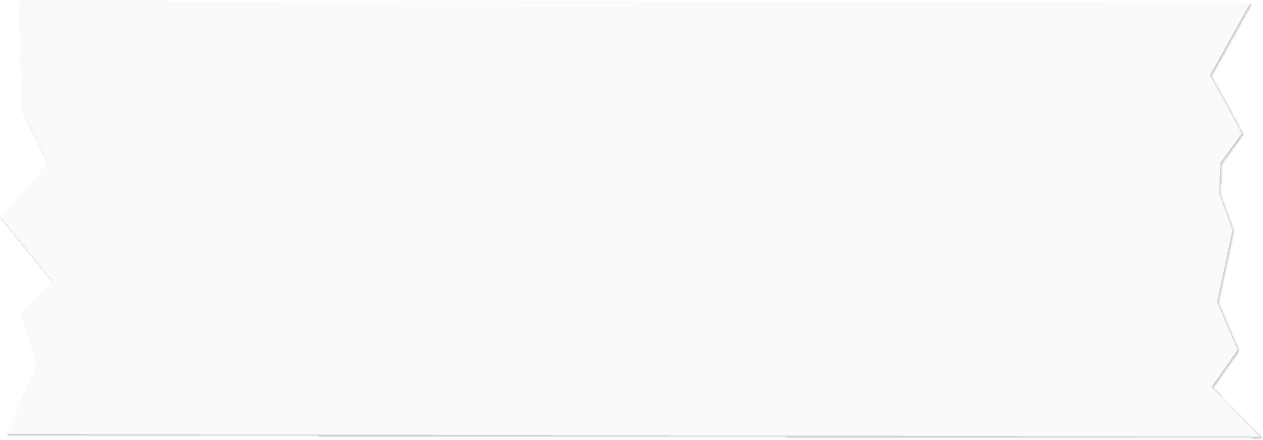 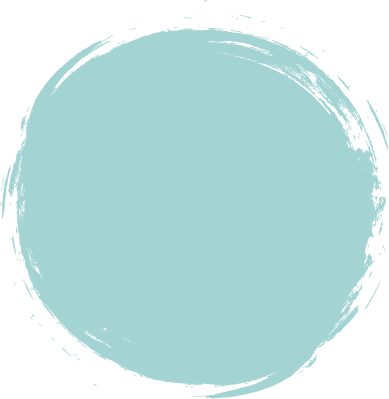 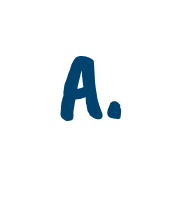 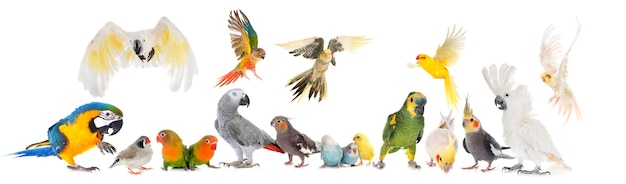 I have one parrot.
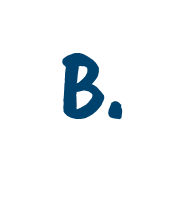 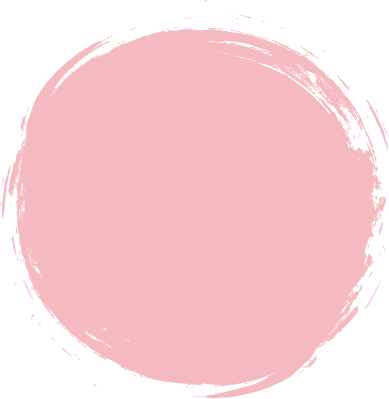 I have some parrots.
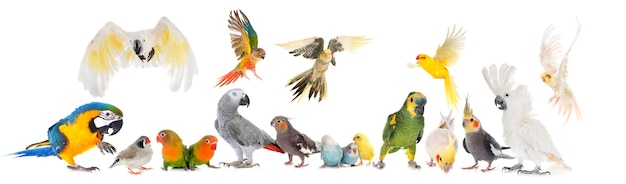 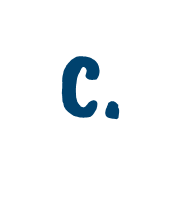 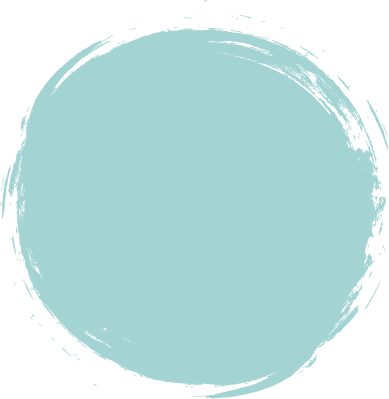 I have many parrots.
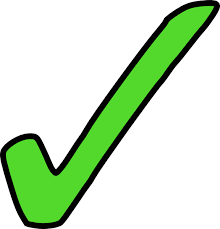 [Speaker Notes: https://www.freepik.com/premium-photo/common-pet-parakeet-african-grey-parrot-lovebirds-zebra-finch-cockatielisolated-white_13748224.htm#query=parrots&position=13&from_view=search]
How many fish do you have?
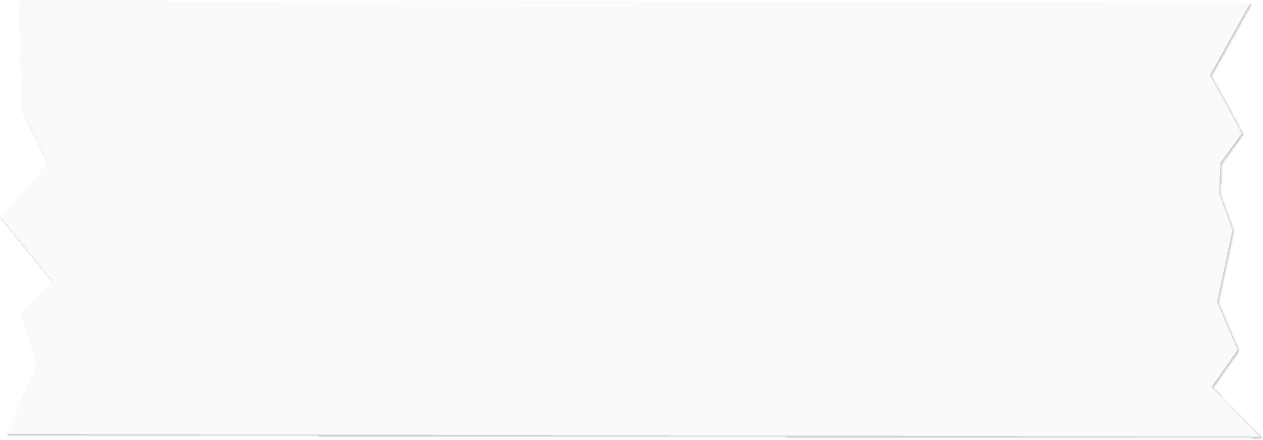 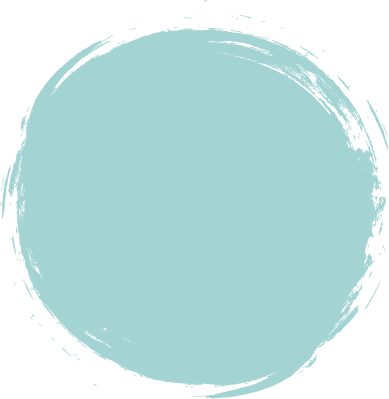 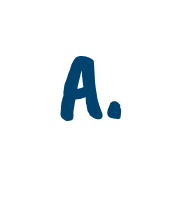 I have one fish.
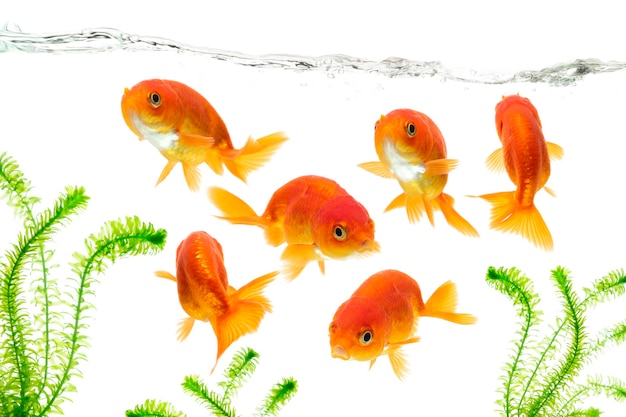 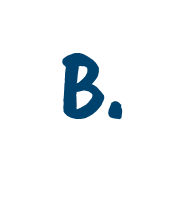 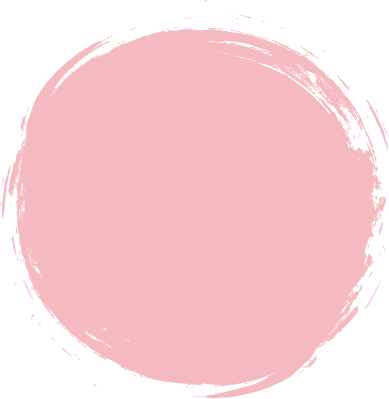 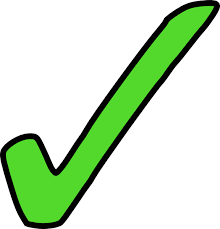 I have some fish.
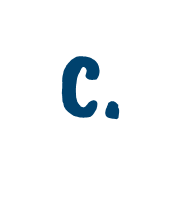 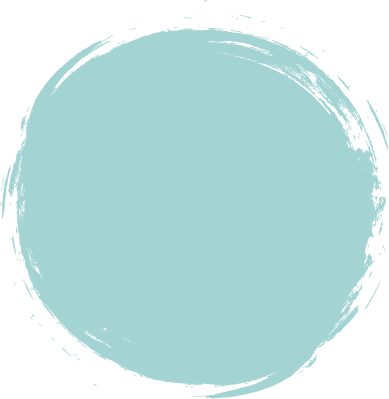 I have many fish.
[Speaker Notes: https://www.freepik.com/premium-photo/goldfish-swimming-isolated-white-background_19668306.htm#query=goldfish&position=6&from_view=search]
Open your book!
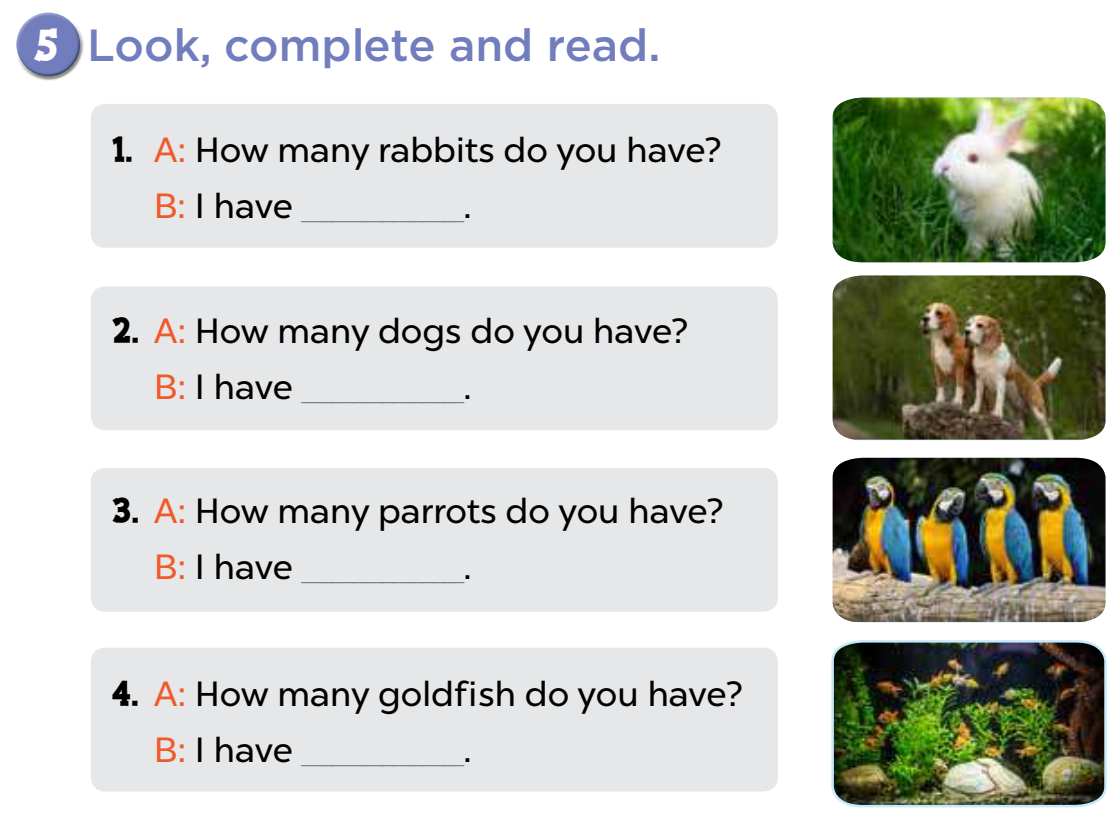 one rabbit.
two dogs.
some parrots.
many goldfish.
04
Activity 6
Let’s play
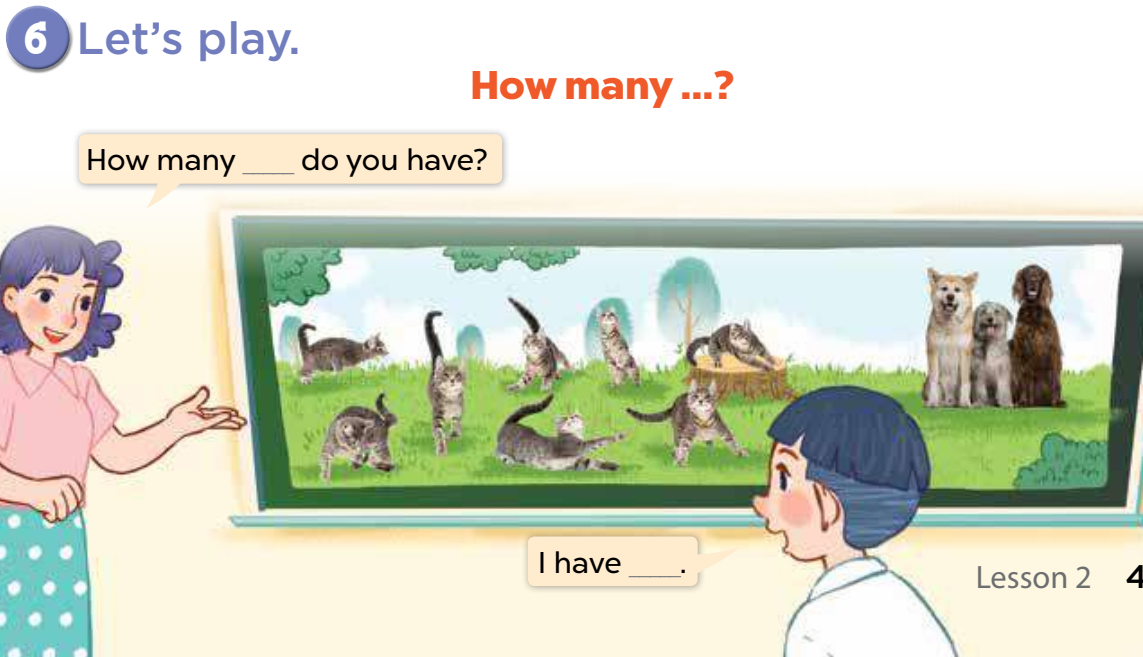 05
Fun time
Look, complete and read
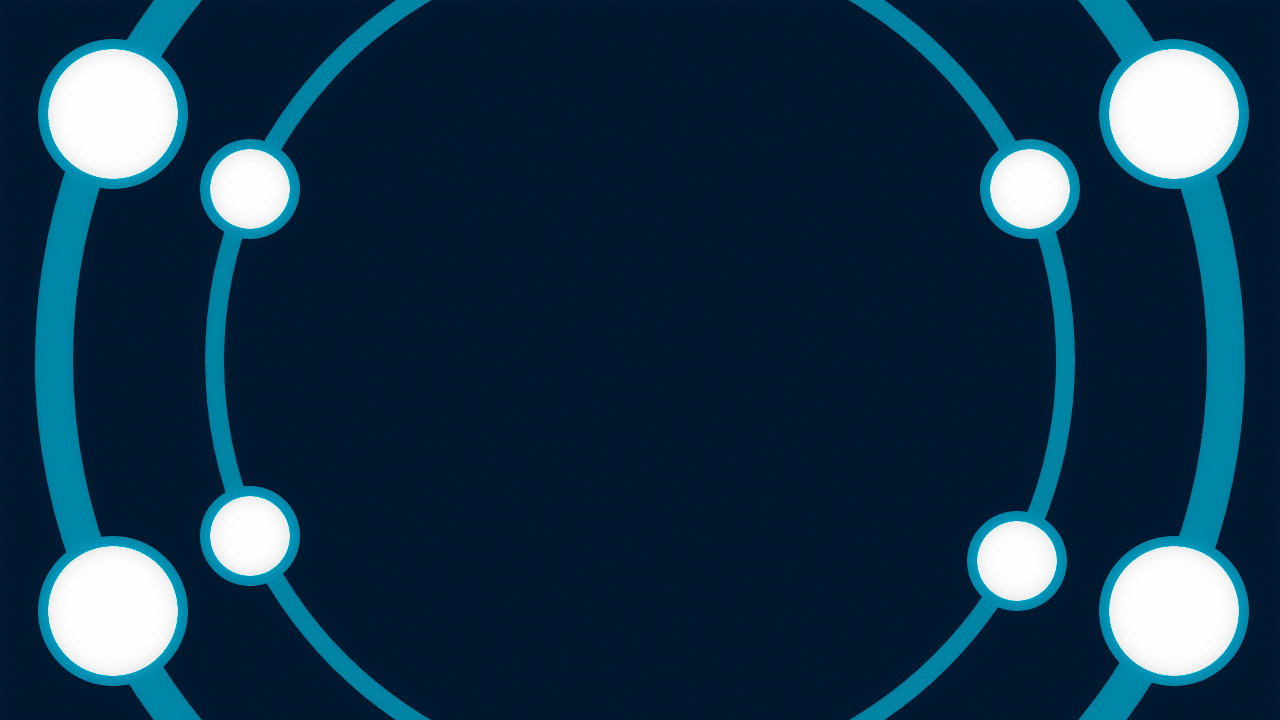 5
10
7
1
SPIN
-5
8
9
3
4
-3
6
2
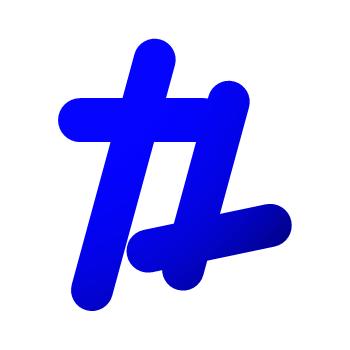 tekhnologic
[Speaker Notes: Gv cho hs quay vòng quay để nhận điểm
Gọi 2 hs từ mỗi đội lên hỏi và trả lời theo mẫu trong bài]
06
Extra stuffs
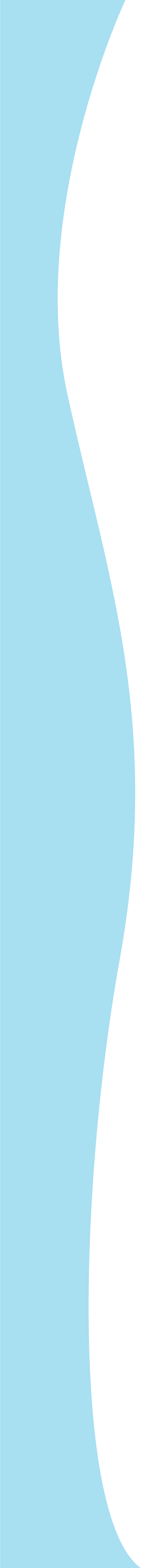 Homework
Review the words and structure
Do exercise in the Workbook, page 62
Prepare the new lesson